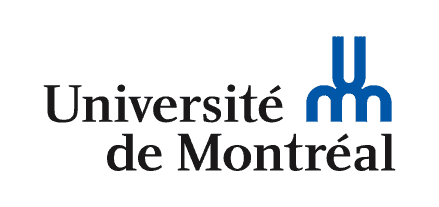 Analysis of the relationships between reflective professional  practices and the pedagogic well-being of high school teachers

Viorica Dobrica-Tudor & Manon Théorêt
                                                                       
Paris, 2017
Presentation plan
1.   Background of the research

    2.   Conceptual framework

    3.   Method

     4.  Presentation and interpretation of the results 

    5.   Discussion et conclusion
2
1. Background of the research
3
Working as a teacher: a changing, complex and demanding activity

Difficulties related to the job and professional stress 

     The students: improper behaviour, lack of motivation and commitment
     Characteristics of the school: urban school situated in poor areas, etc.

 Characteristics of the job:
    workload: unreasonable or unmanageable and results that « do not compensate » the invested efforts 
   security of employment: instability, mobility between schools, etc.

B.    Well-being:   based on interactions between professional commitment, stress, exhaustion, self-efficacy, and professional satisfaction
4
General objective of the research


Exploring the connections between the pedagogic well-being of high school teachers and their reflective professional  practices
5
2.  CONCEPTUAL FRAMEWORK
6
The concept of reflection
Reflection: 
  a " second degree“  competence that acts like a lever of development of other professional competencies » (Collin, 2010, p.39)
   “  a way of thinking about educational matters that involves the ability to make rational choices and to assume responsibility for those choices “ (Ross, 1989, p.22) 

Thinking the practice:  " the mental process of structuring or restructuring an experience, a problem or an existing knowledge or insights”  (Korthagen et Wubbels, 1995).
Reflective practice : a representation that consists of cognitive, affective and volitional dimensions; a representation that brings together social and communicational skills and the process of constructing knowledge (Bruno, Galuppo et Gilardi, 2011)
7
[Speaker Notes: For other et non of
Enlever «to»

Thinking the practice : est-ce que c’est la définition originale? Sinon, il faudrait reformuler la phrase.]
A model for our research: the Korthagen and Vasalos model (2005)
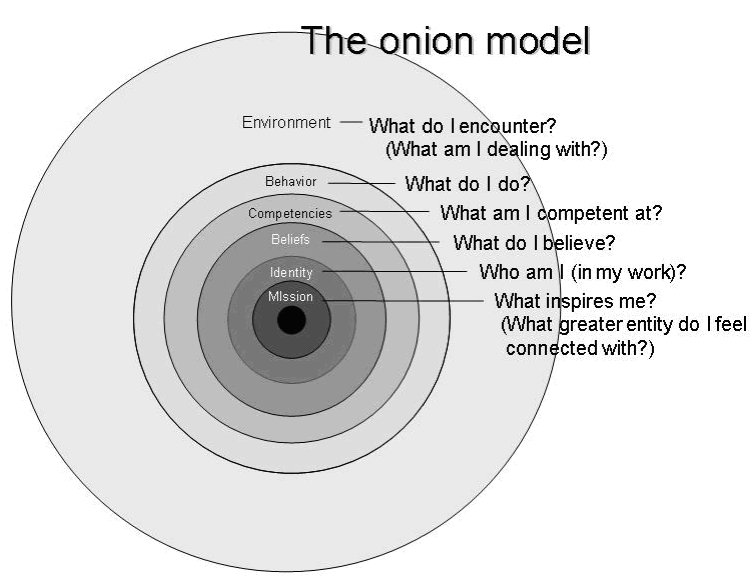 8
The pedagogic well-being of high school teachers
Soini, Pyhältö et Pietarinen (2010)


Development of the well-being : 

  a succession of cycles of positive and negative experiences leading to autonomy and commitment; 

   experiences regularized by professional relationships, sense of belonging to the community, self-efficacy, satisfaction and control. 


Dimensions: 

  Personnel level : competencies, work satisfaction, commitment to work

   Social level : interactions with students and colleagues

Impacts : motivation and professional efficacy, mental and physical health among teachers
9
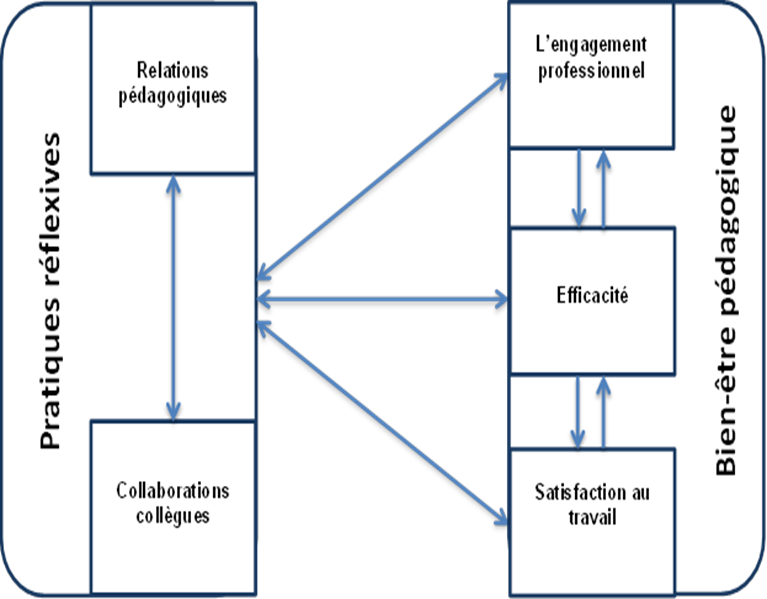 10
3.  Method
11
Description of the research 

Exploratory and descriptive research

   procedures to collect data: face to face conversations of approximately 60 minutes 

    data collection techniques :  the Q methodology and the critical incident technique

Two softwares :  QDA Miner et PQMethod

Method of analysis:  thematic analysis of content :  
     discursive examination which allowed the identification of themes, main ideas and key terms for the research (Van der Maren, 1996, p. 414)
12
Participants:
Synthesis of the professional profiles of the teachers who participated in the study
13
Answer sheet
14
[Speaker Notes: Décrire les tâches des enseignants]
4.   PRESENTATION AND INTERPRETATION OF THE RESULTS
15
Matrix of contributions of Q-sorts to factors/ The correlation matrix of Q-sorts
16
[Speaker Notes: A correlation matrix was generated with each Q sort correlated with all other sorts; les tris qui expliquent au moins la moitié de la variance d’un facteur et sont
significatifs au seuil de p<.05.]
Synthesis sorting of statements by factor
17
The pedagogic well-being and the critic incident
18
Collaboration with the colleagues and the teachers’ well-being
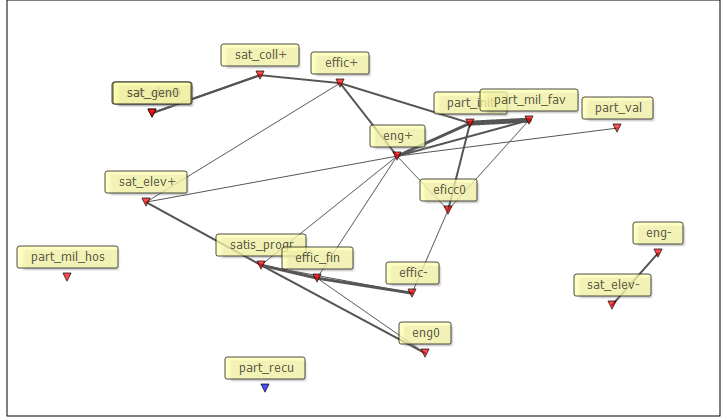 19
5.  DISCUSSION AND CONCLUSION
20
Objective  1.  Identifying the teachers’ perception on the three dimensions of the well-being

It seems that high-school teachers perceive  the three dimensions of the pedagogic well-being presented in the analysis in a relation of interdependence

   the dimension most mentioned:  self-efficacy, which agrees with the theoretic approach of the research

  the collective efficacy believes seem to be most influenced by the nature of the professional experiences with the students
21
Limits of the study
Non-probability sample of only 13 teachers, which limits the generalization of the conclusions ; results with a hypothetic character

   Use of auto-reported methods :  the quality of our results is influenced by the honesty of the participants, and these only reflect the perception of the participants

   The arrangement of the statements can be a difficult and demanding task, which risks to generate a certain frustration to the participants

   The technique of the critical incidents: its content « is based on the expression and the representation of personal experience » (Felio et Carayol, 2013).
22
Benefits and effects of the study
From a theoretical point of view: 
   empirical evidence that there is a connection between the teachers’ thinking about the professional practices and their pedagogic well-being

From a methodological point of view:
    the Q methodology : a pertinent tool for studies that try to highlight the subjectivity and the general tendencies about the teachers’ thinking upon their practices
   the critical incident technique, by references to events associated to strong emotions, can be used as a tool to explore the well-being 

Pedagogically: 
The importance of the thinking on multiple levels :
23
Professional environment
Self-efficacy
Professional behaviours et competencies
Teachers’ essential qualities
Commitment
Commitment
Satisfaction at work
Towards future studies
24
References
1.    Bandura, A. (1997). Self-efficacy. The exercise of Personal Control. New York : Freeman. 
2.    Bruno, A., Galuppo, L., & Gilardi, S. (2011). Evaluating the reflexive practices in a learning experience. European Journal of Psychology of Education, 26(4), 27-543. 
3.    Collin, S. (2010a). L'interaction en ligne comme soutien à la pratique réflexive des enseignants-stagiaires. Université de Montréal, Montréal. Retrieved from www.papyrus.bib.umontreal.ca
4.   Korthagen, F. A. J., & Wubbels, T. (1995). Characteristics of reflective practitioners: Towards an operationalization of the concept of reflection. Teachers and Teaching: Theory and Practice, 1(1), 51-72. 
5.   Korthagen, F. A. J. (2009). Professional Learning from within. Studying Teacher Education, 5(2), 195-199. 
  6.    Korthagen, F. A. J., & Vasalos, A. (2005). Levels in reflection: Core reflection as a means to enhance professionnal growth. Teachers and Teaching: Theory and Practice, 11(1), 47-71.
  7.     Ross, D. (1989). First steps in developing a reflective approach. Journal of Teacher Education, 40(2), 22-30.
   8.    Soini, T., Pyhältö, K., & Pietarinen, J. (2010). Pedagogical well-being: reflecting learning and well-being in teachers’ work. Teachers and Teaching: Theory and Practice, 16(6), 735-751. 
   9.    Van der Maren, J.-M. (1996). Méthodes de recherche pour l’éducation. Paris, Bruxelles: De Boeck et Larcier s.a.
25